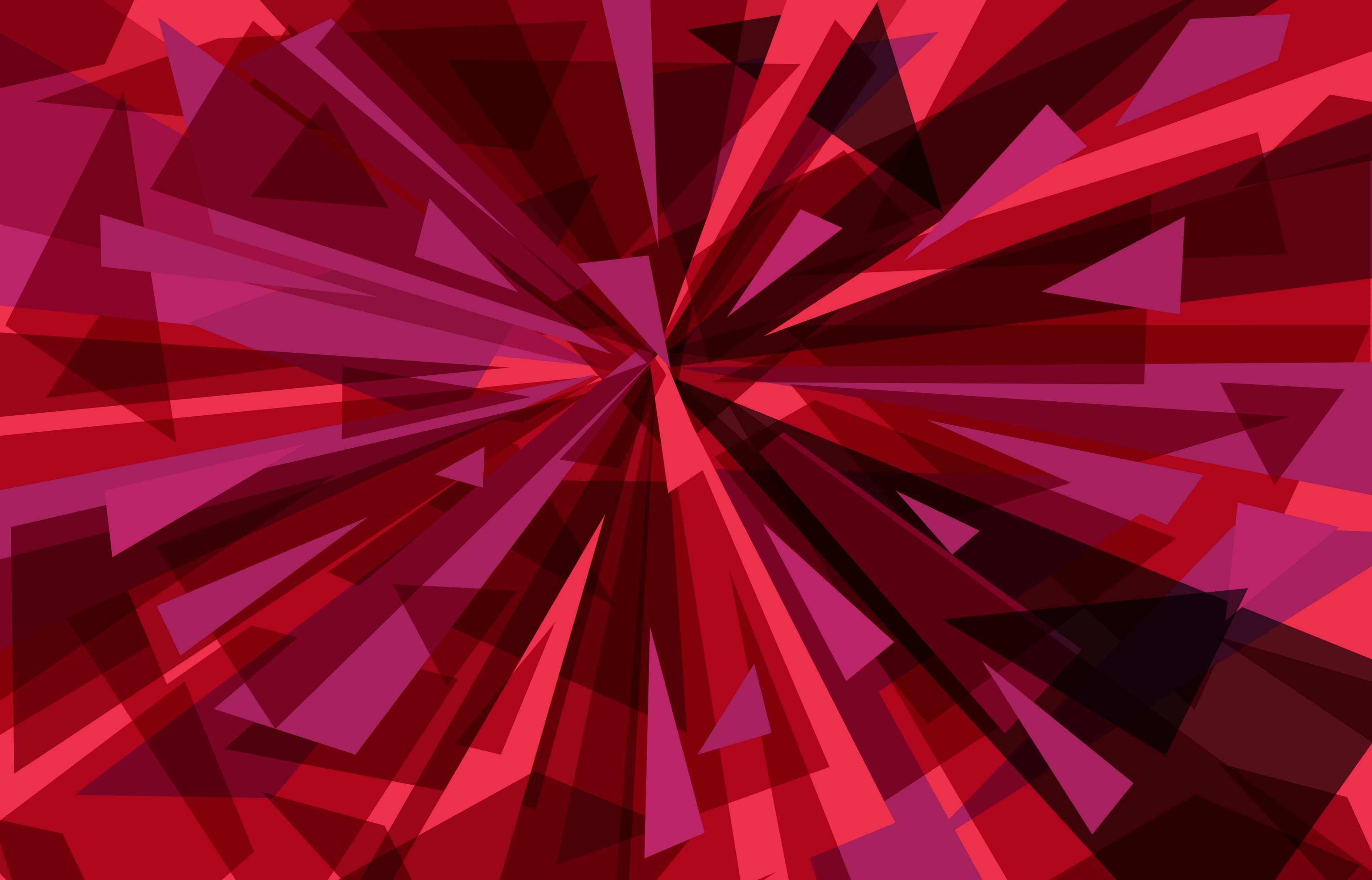 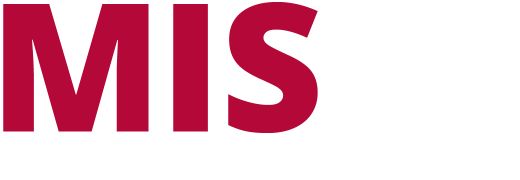 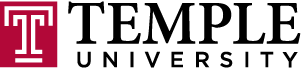 MIS2502:Data AnalyticsAssociation Rule Learning
Zhe (Joe) Deng
deng@temple.edu
http://community.mis.temple.edu/zdeng
1
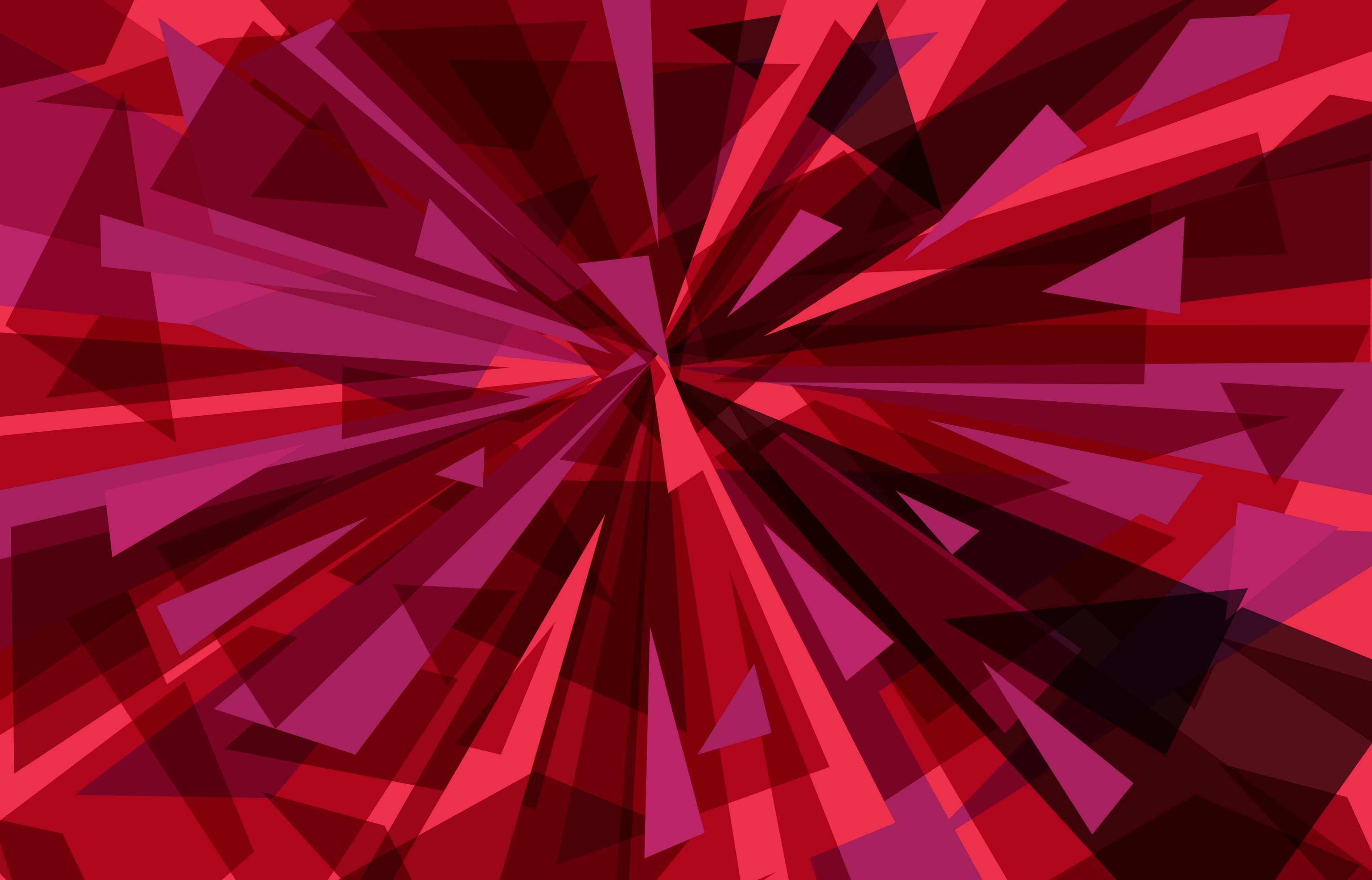 Association Rule Mining
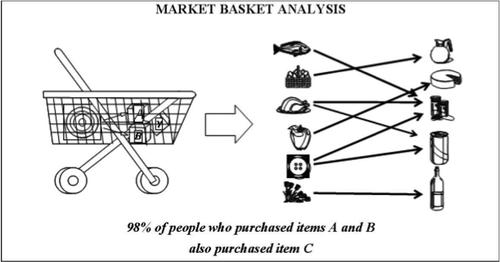 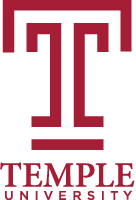 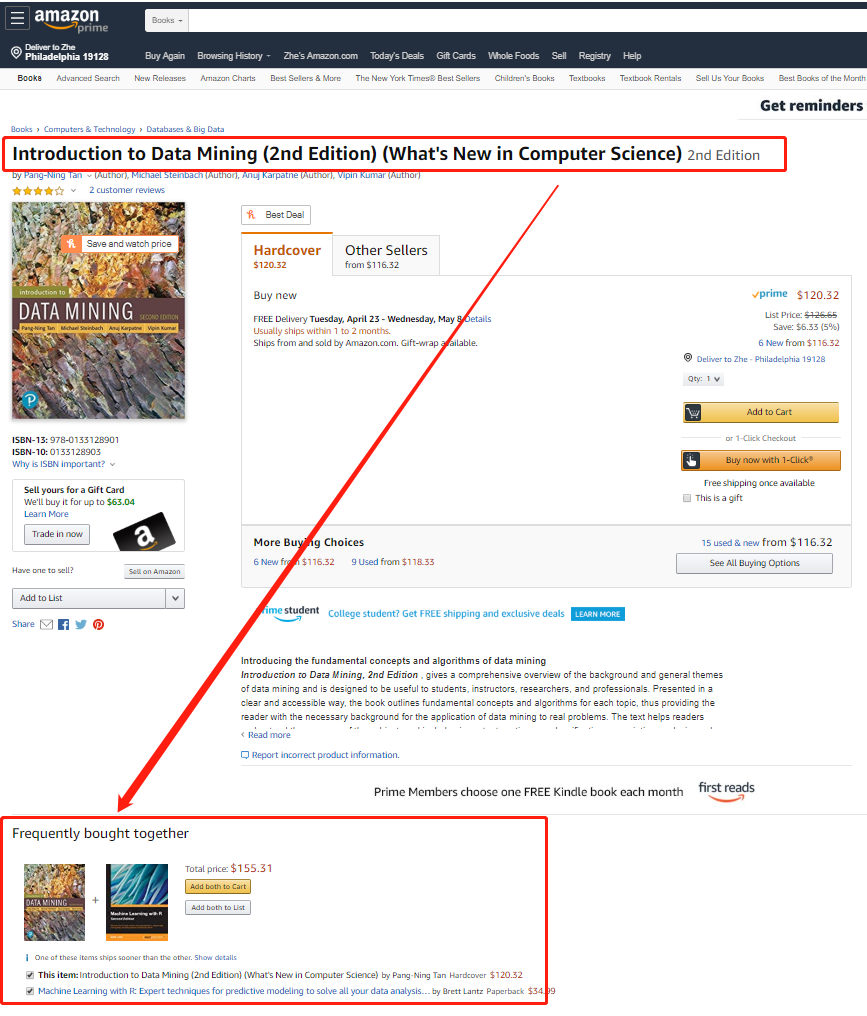 Case 1: Amazon Recommender System
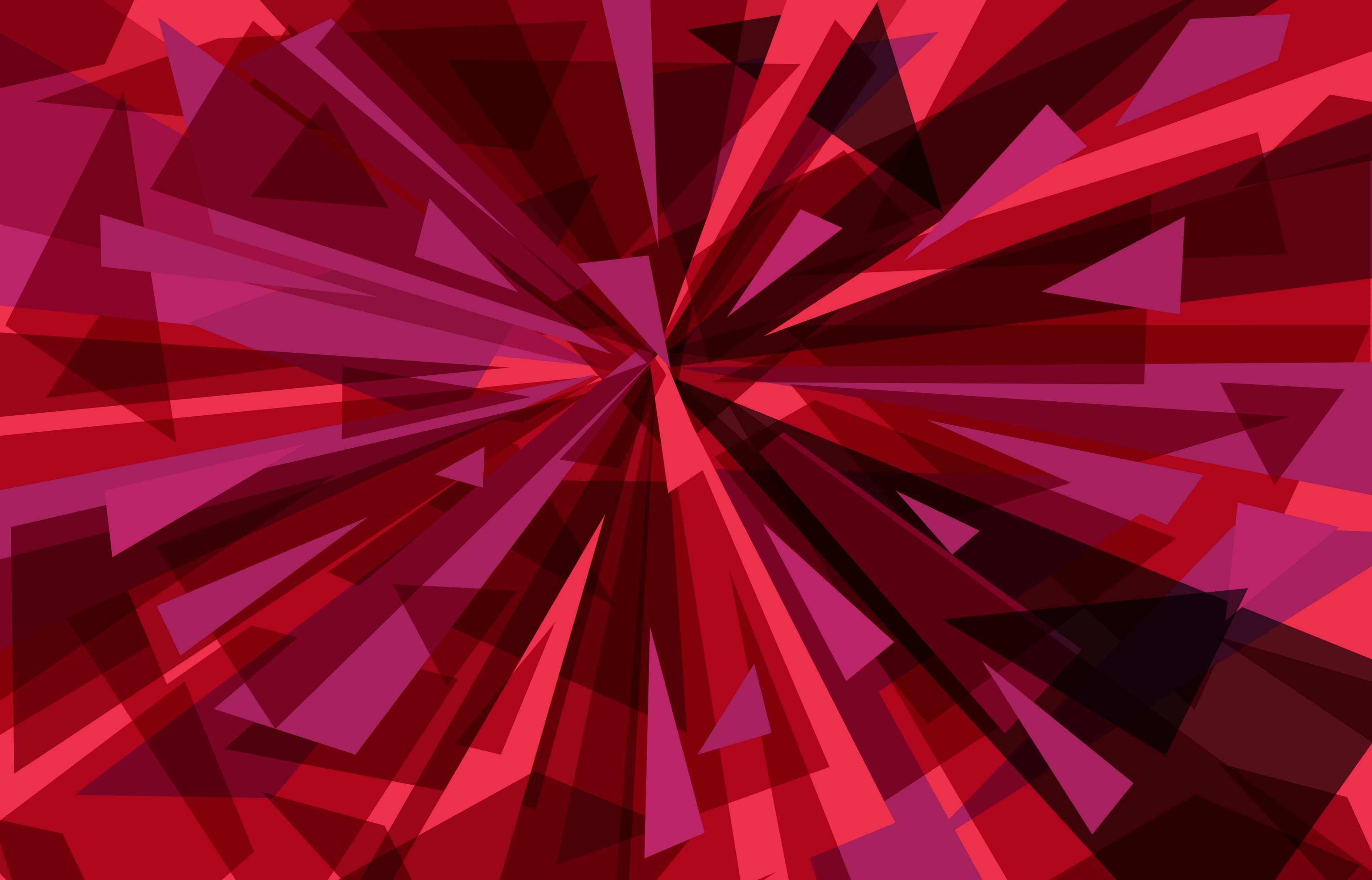 Case 2: The parable of the beer and diapers
A retailer’ selling transaction data was mined extensively and many correlations appeared.

Some of these were obvious; people who buy gin are also likely to buy tonic. However, one correlation stood out like a sore thumb because it was so unexpected.

On Friday afternoons, young American males who buy diapers also have a predisposition to buy beer. No one had predicted that result, so no one would ever have even asked the question in the first place.
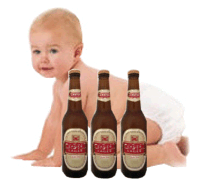 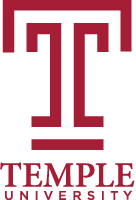 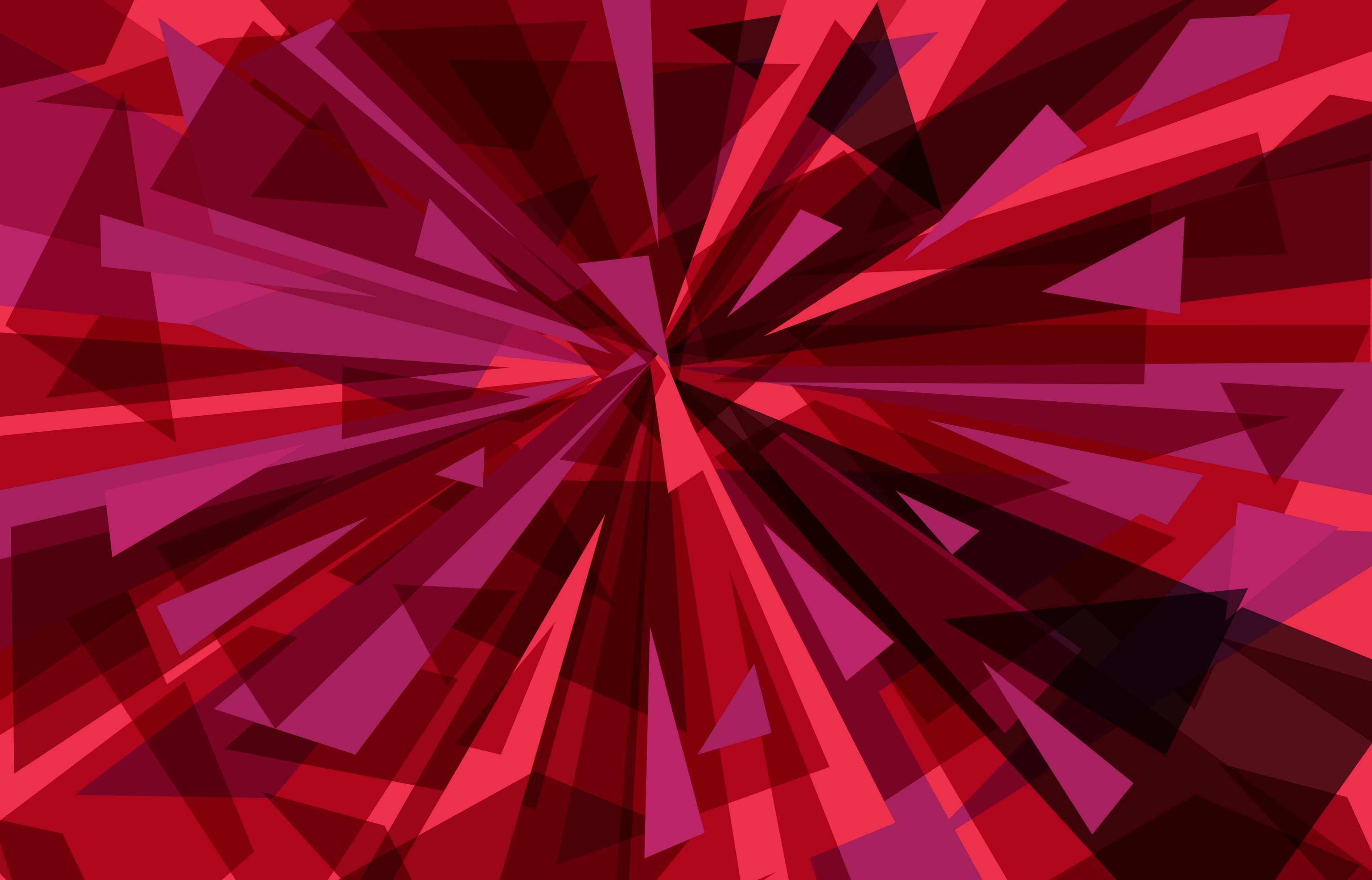 Market-Basket Transactions
We usually start from a data set like this – with baskets of transactions

And the idea is to find associations between products
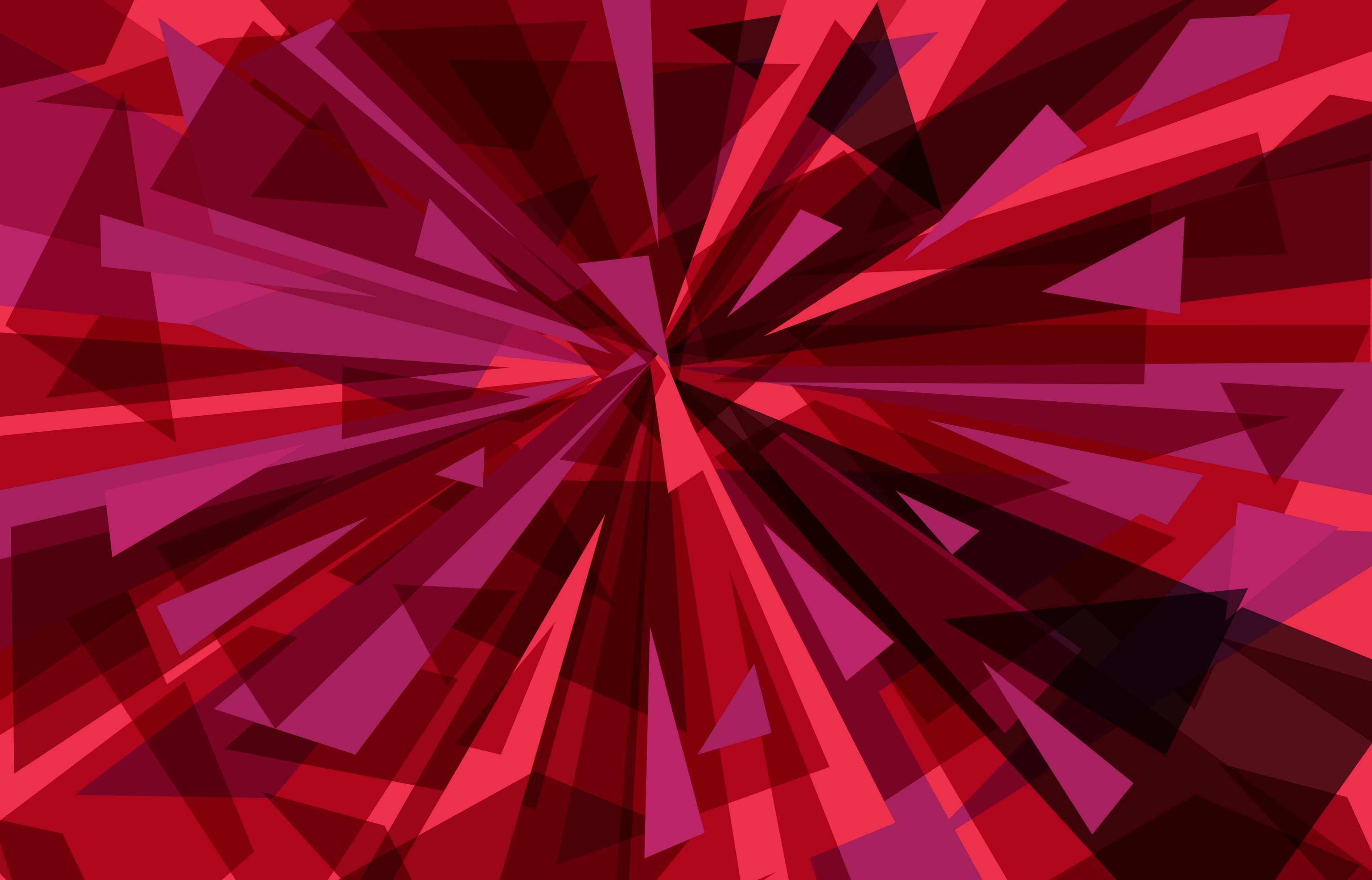 Market-Basket Transactions
X  Y (antecedent  consequent)
(aka LHS RHS)
{Diapers}  {Beer},{Milk, Bread}  {Diapers} {Beer, Bread}  {Milk},{Bread}  {Milk, Diapers}
Association Rules from these transactions
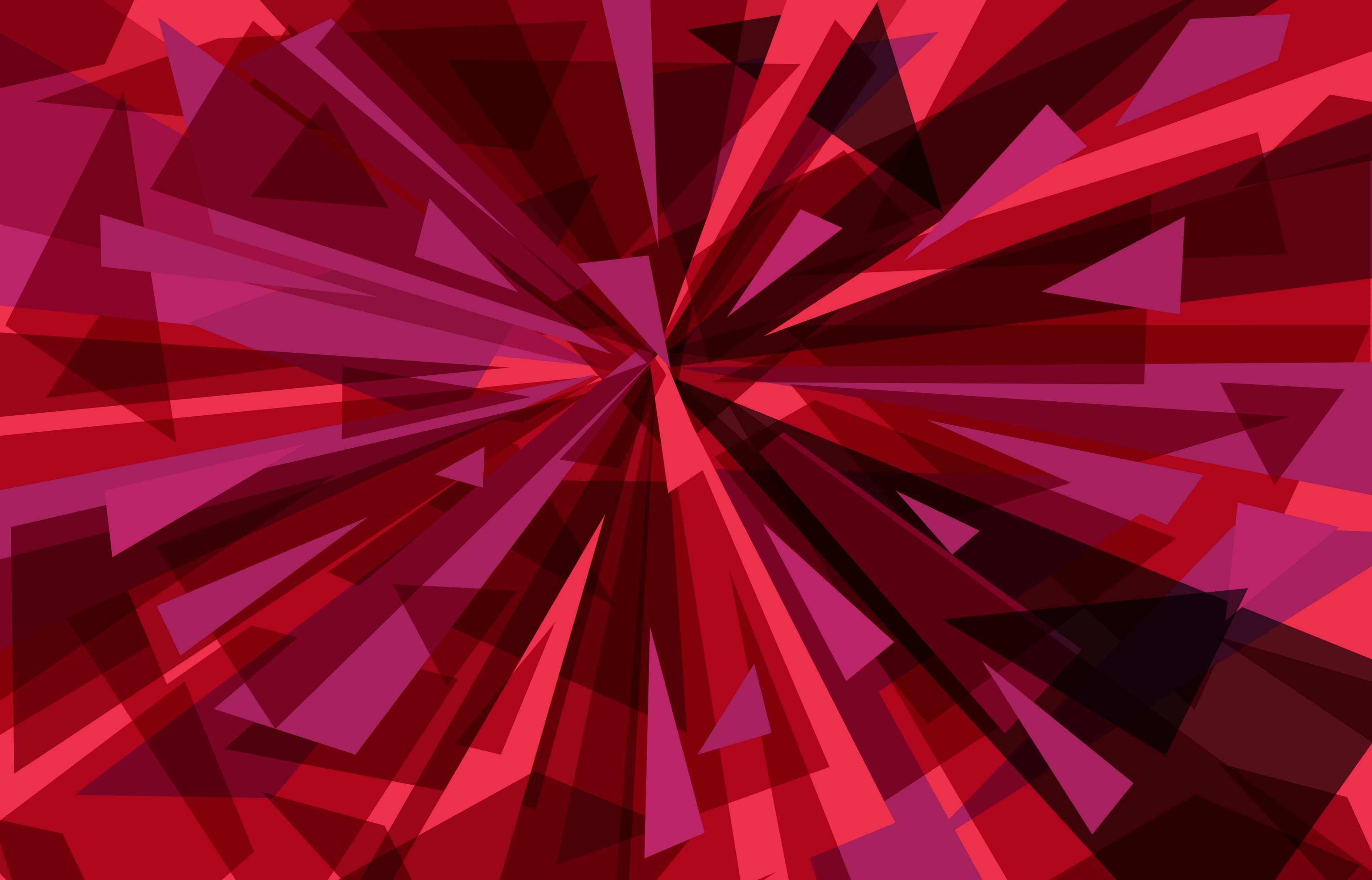 Core idea: The itemset
Itemset	A group of items of interest	{Milk, Diapers, Beer}

Association rules express relationships between itemsets
	X  Y	{Milk, Diapers}  {Beer}“when you have milk and diapers, you are also likely to have beer”
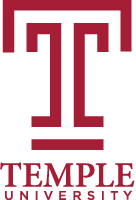 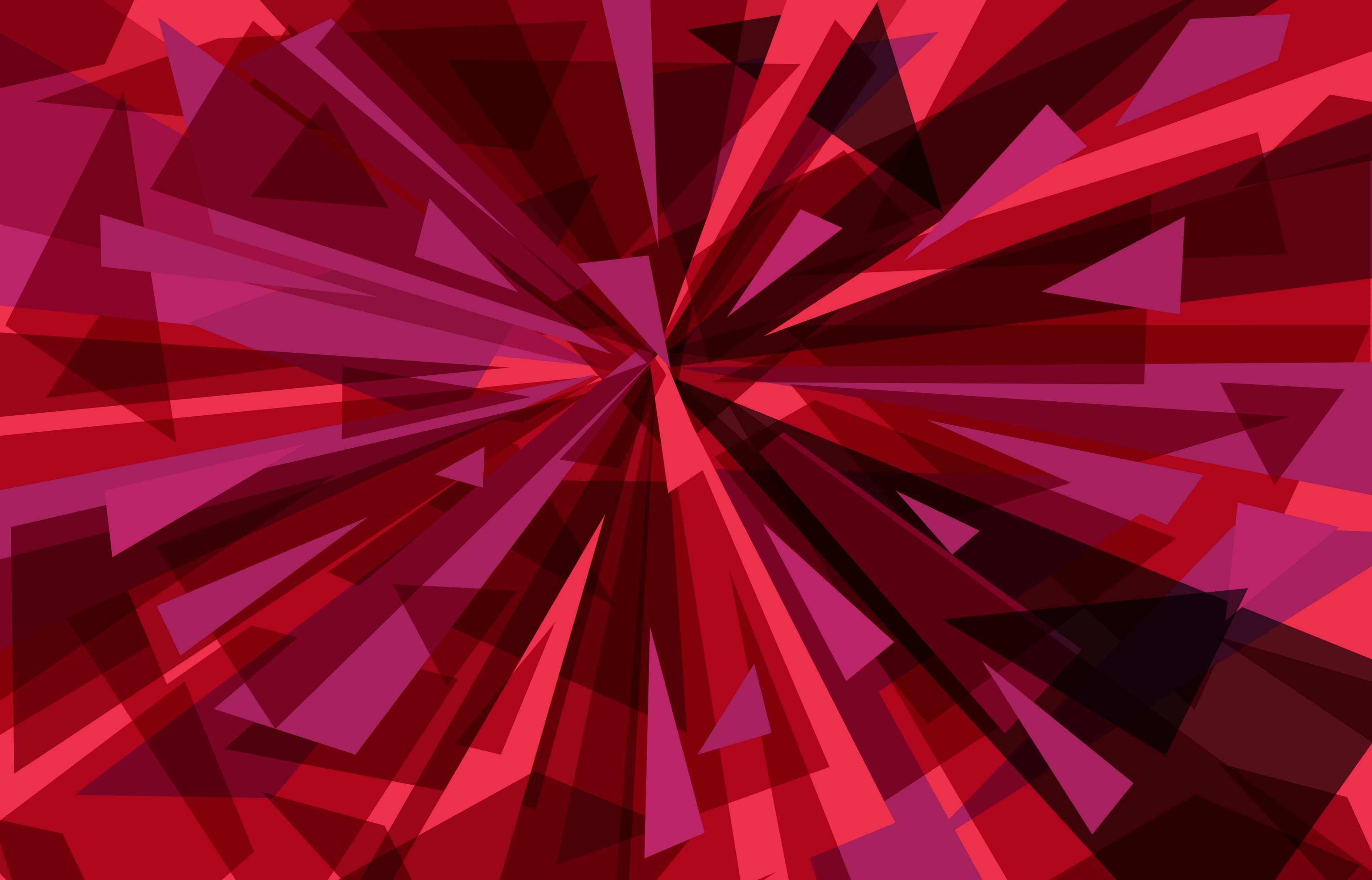 How To Measure The Association (X => Y)?
Support Count & Support
Support is an indication of how frequently the itemset appears in the dataset.
Confidence
Confidence is an indication of how often the rule has been found to be true.
Lift
The ratio of the observed support to that expected if X and Y were independent.
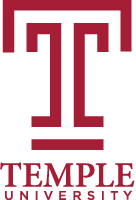 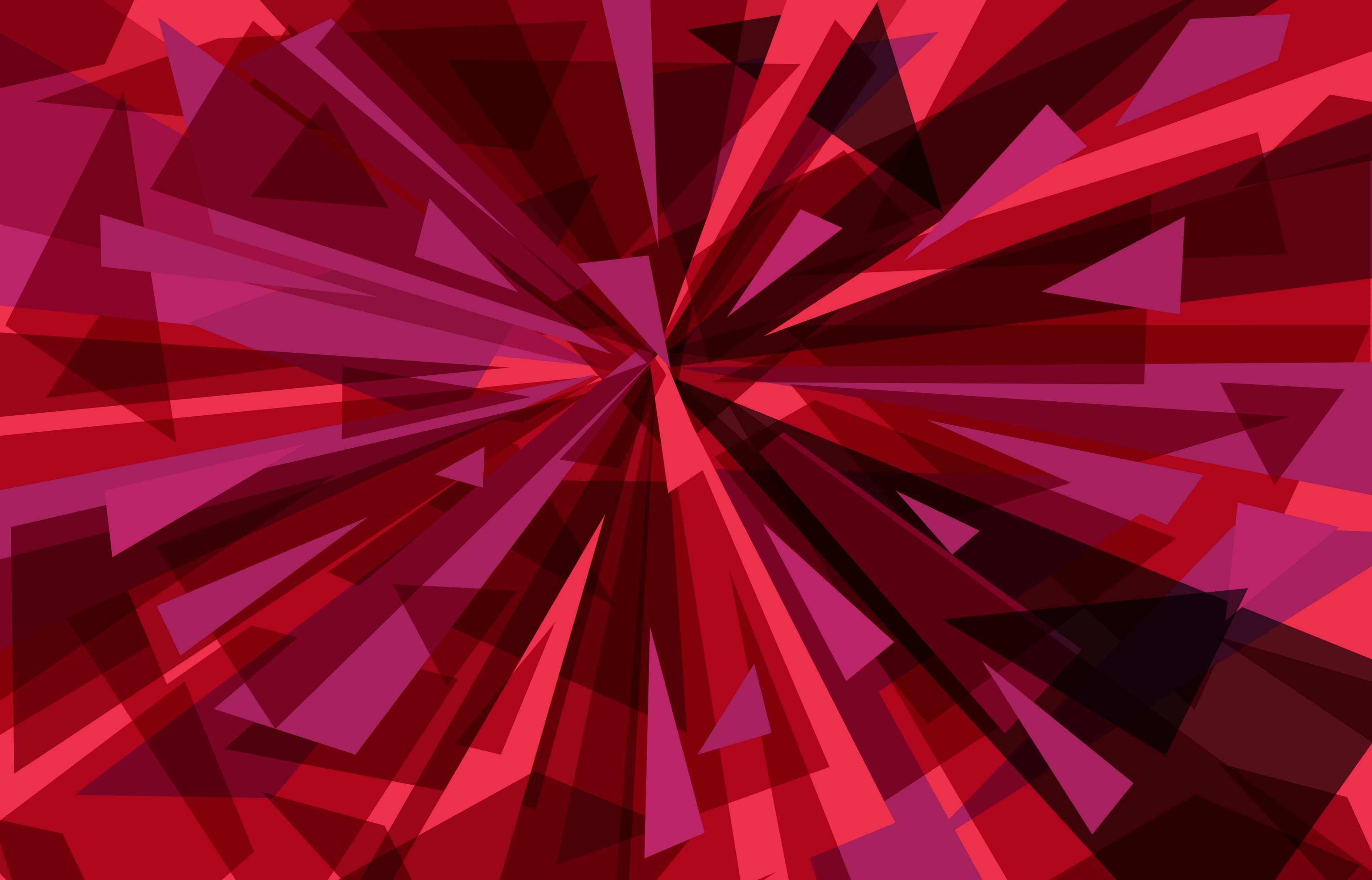 Support Count  ()
Support count ()
In how many baskets does the itemset appear?
{Milk, Diapers, Beer} = 2 
       (i.e., in baskets 3 and 4)

You can calculate support count for both X and Y separately
{Milk, Diapers} = ?
{Beer} = ?
X
Y
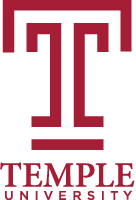 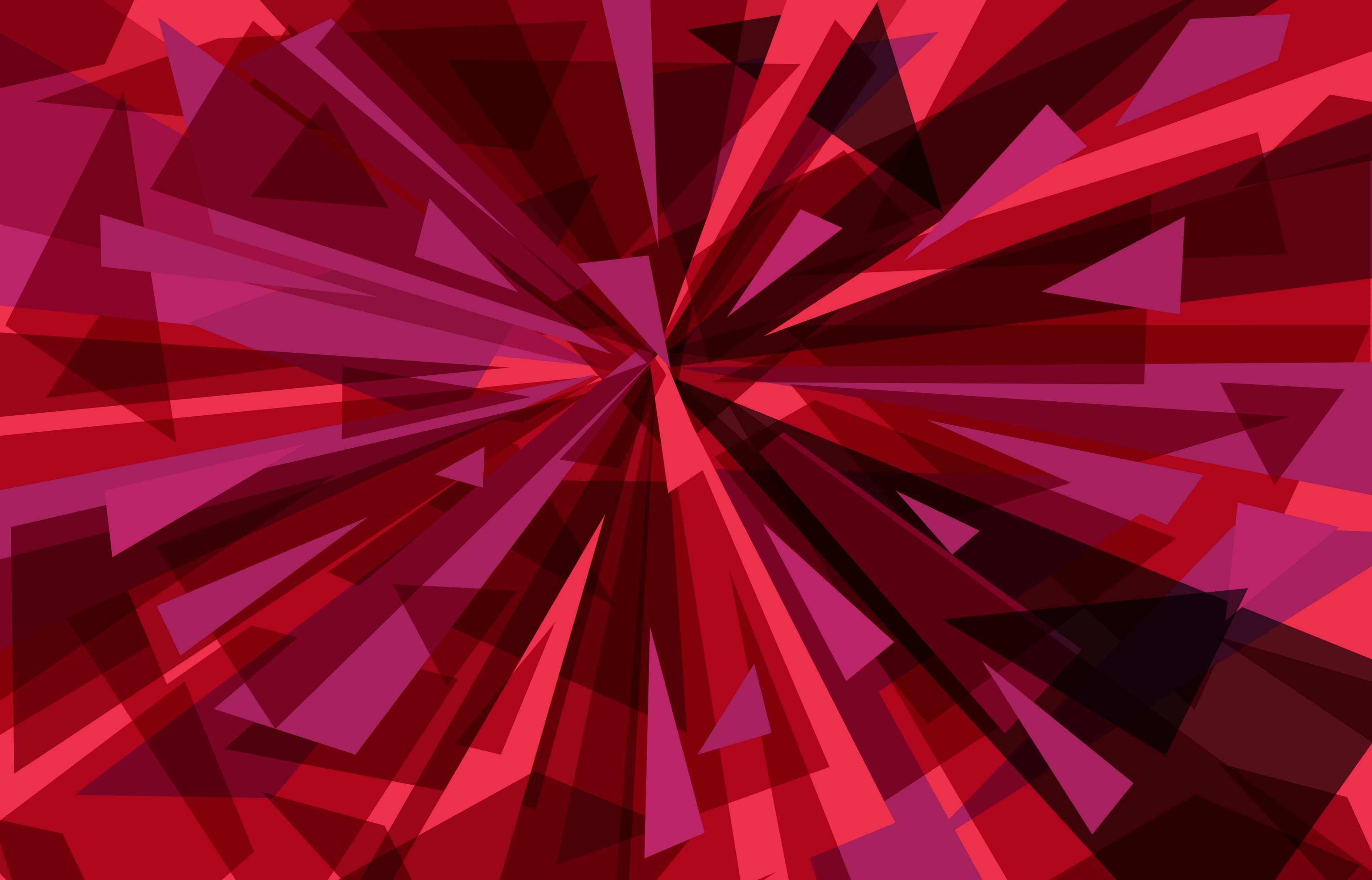 Support  (s)
Support (s)
Fraction of transactions that 
    contain all items in the itemset

s({Milk, Diapers, Beer}) 

	
	= {Milk, Diapers, Beer} /(# of transactions)
	=2/5 = 0.4

You can calculate support for both X and Y separately
Support for X: s{Milk, Diapers}= ?
Support for Y:  s{Beer}= ?
Y
X
This means 40% of the baskets contain Milk, Diapers and Beers
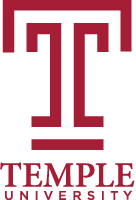 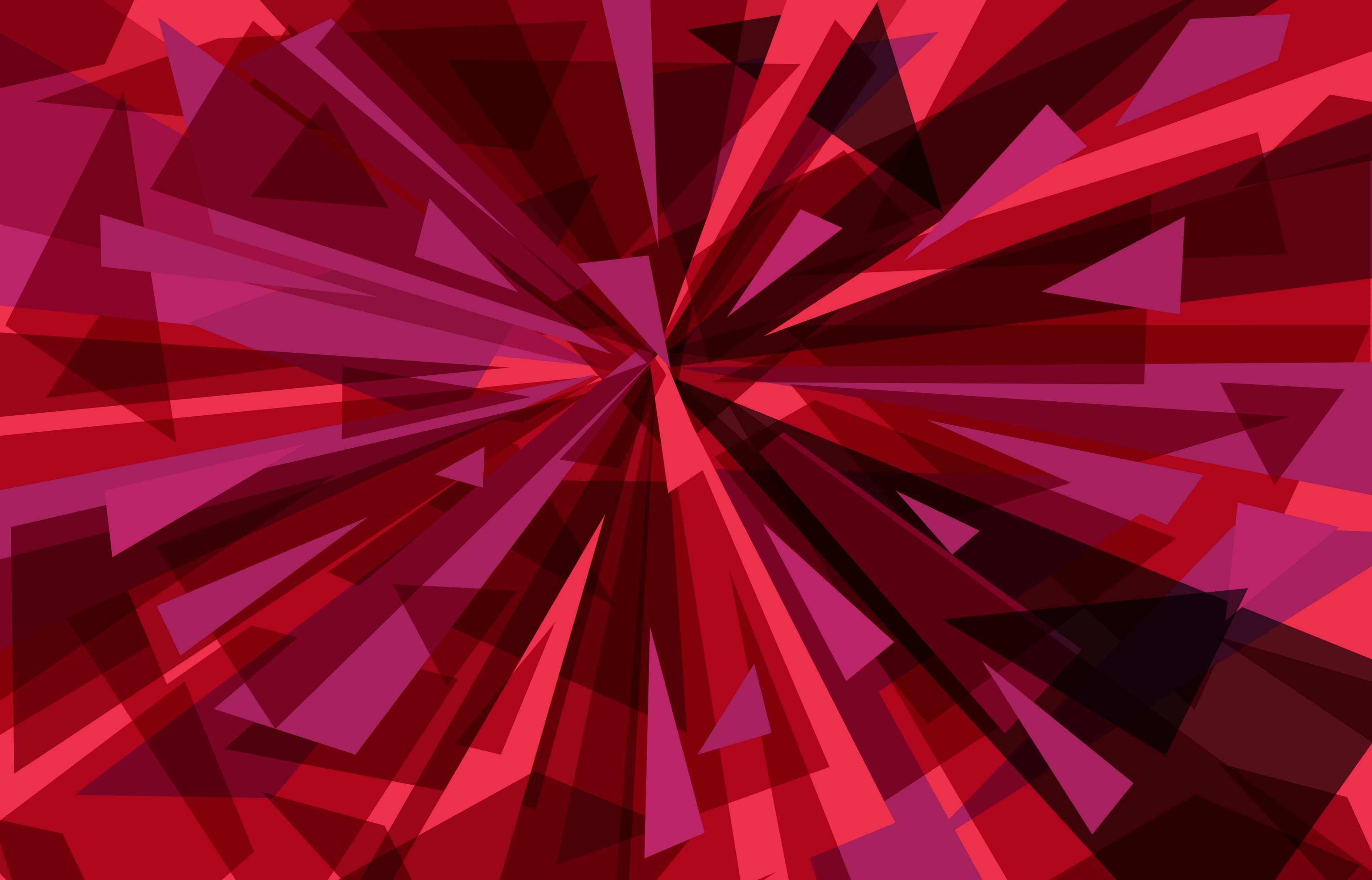 Confidence (c)
Confidence (c) is the strength of the association
Measures how often items in Y appear in transactions that contain X
Support for total itemset X and Y
Support for X
This says 67% of the times when you have milk and diapers in the itemset you also have beer!
c must be between 0 and 11 is a complete association
0 is no association
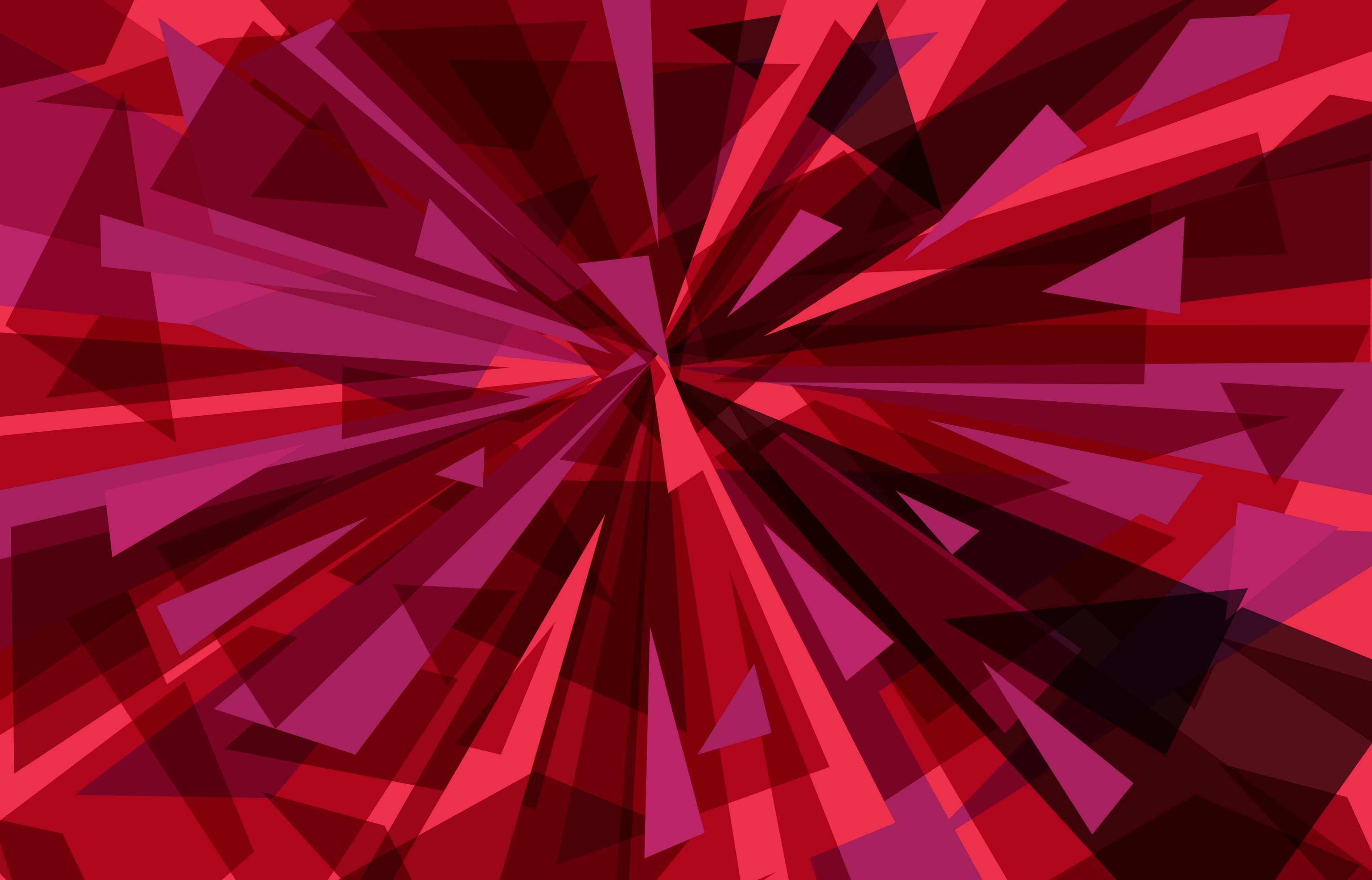 Calculating and Interpreting Confidence
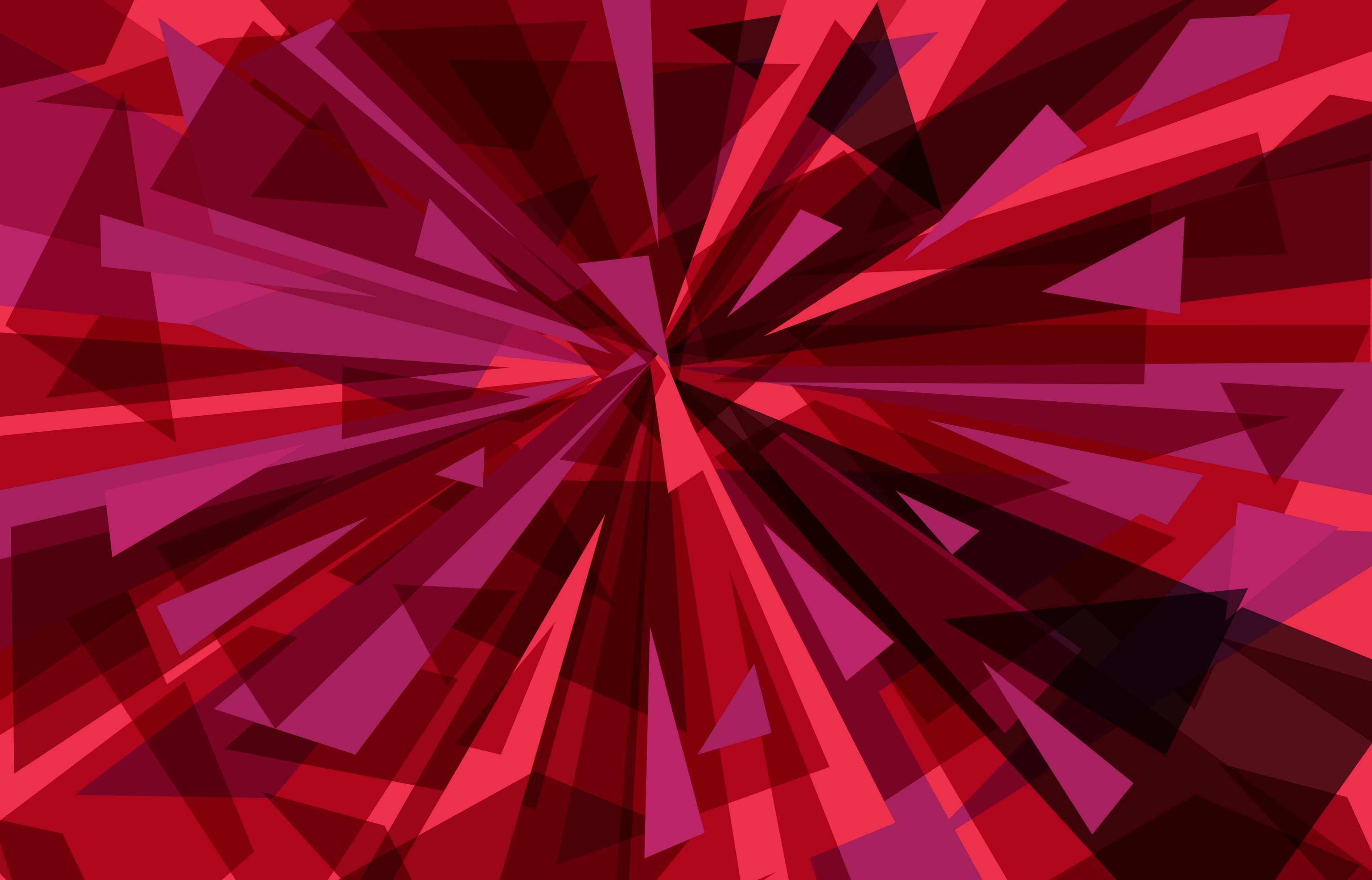 But don’t blindly follow the numbers
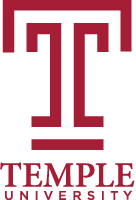 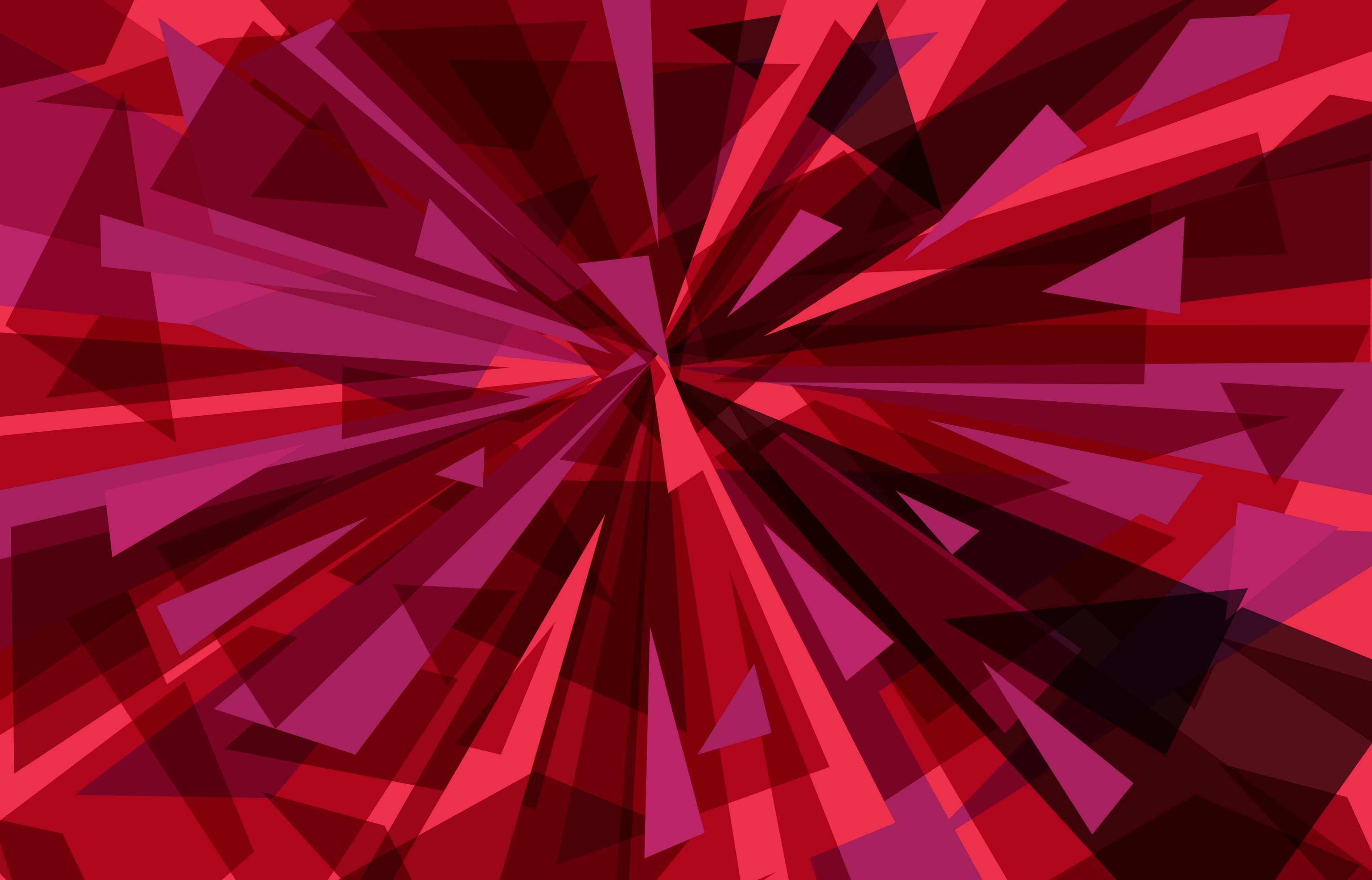 Lift
Takes into account how co-occurrence differs from what is expected by chance
i.e., if items were selected independently from one another
Support for total itemset X and Y
Support for X times support for Y
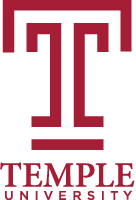 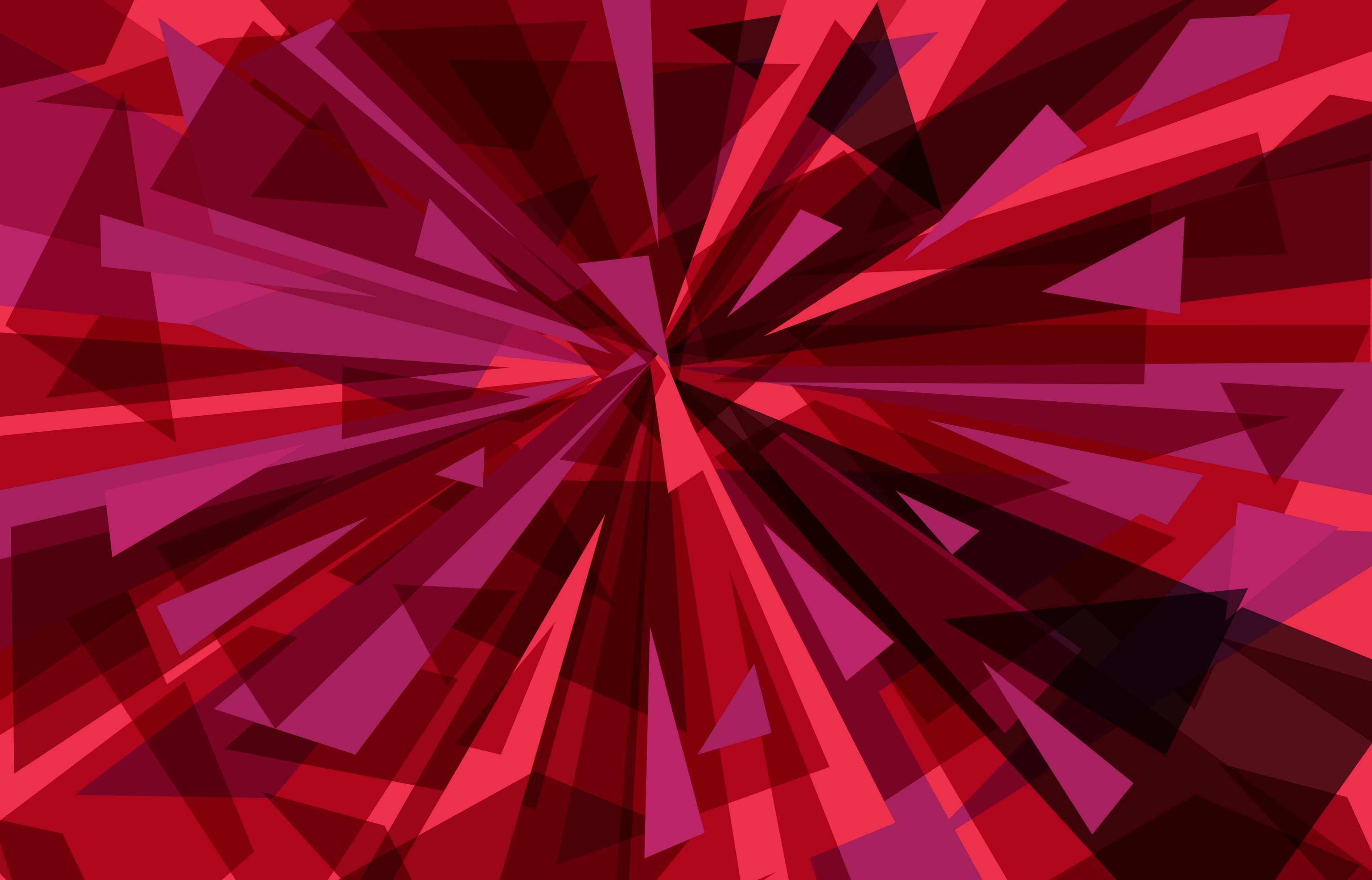 What does the Lift mean?
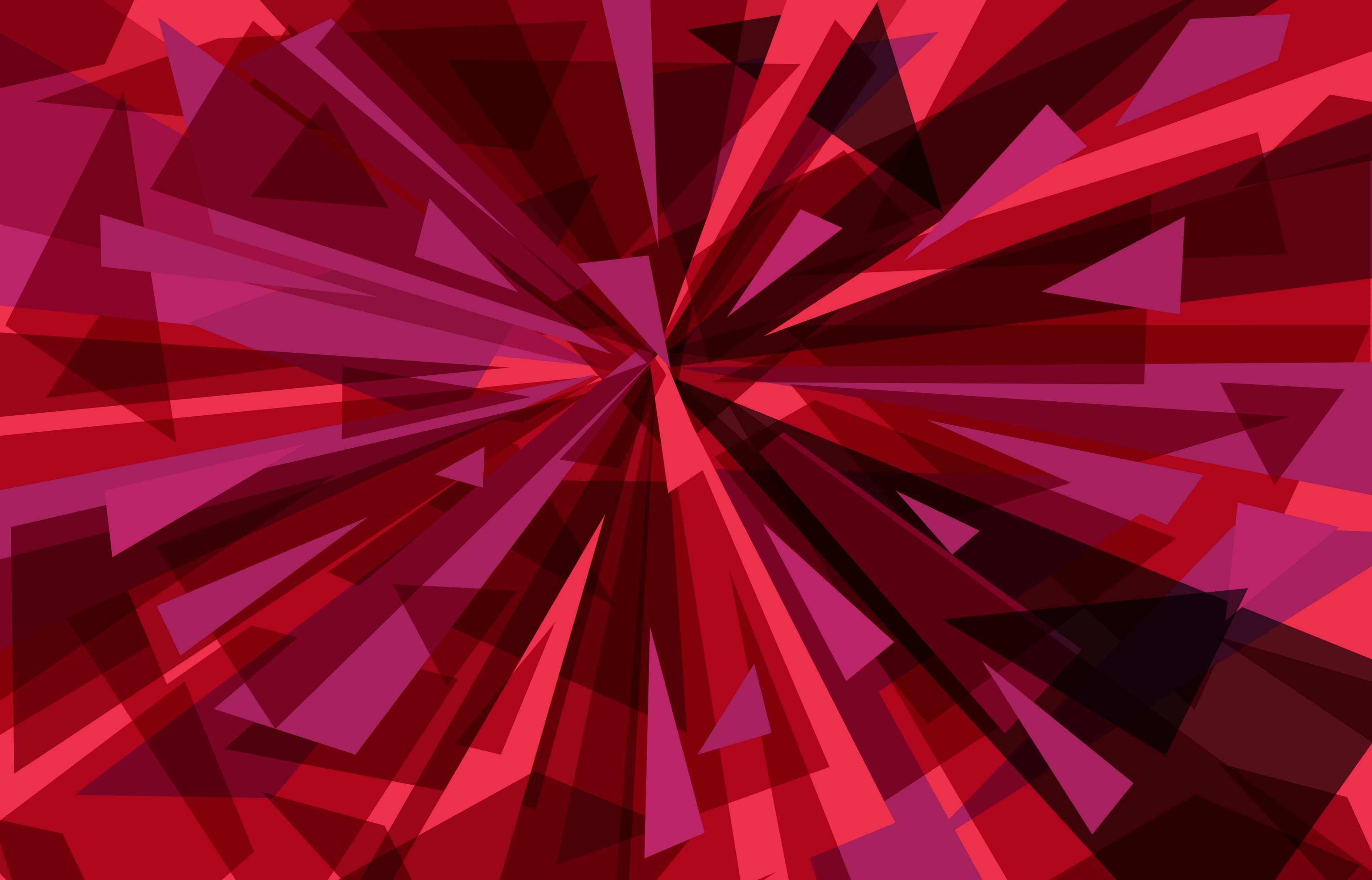 Lift Example
What’s the lift for the rule:{Milk, Diapers}  {Beer}

So 	X = {Milk, Diapers} 	Y = {Beer}s({Milk, Diapers}  {Beer}) = 2/5 = 0.4s({Milk, Diapers}) = 3/5 = 0.6s({Beer}) = 3/5 = 0.6So
When Lift > 1, the occurrence of X  Y together is more likely than what you would expect by chance
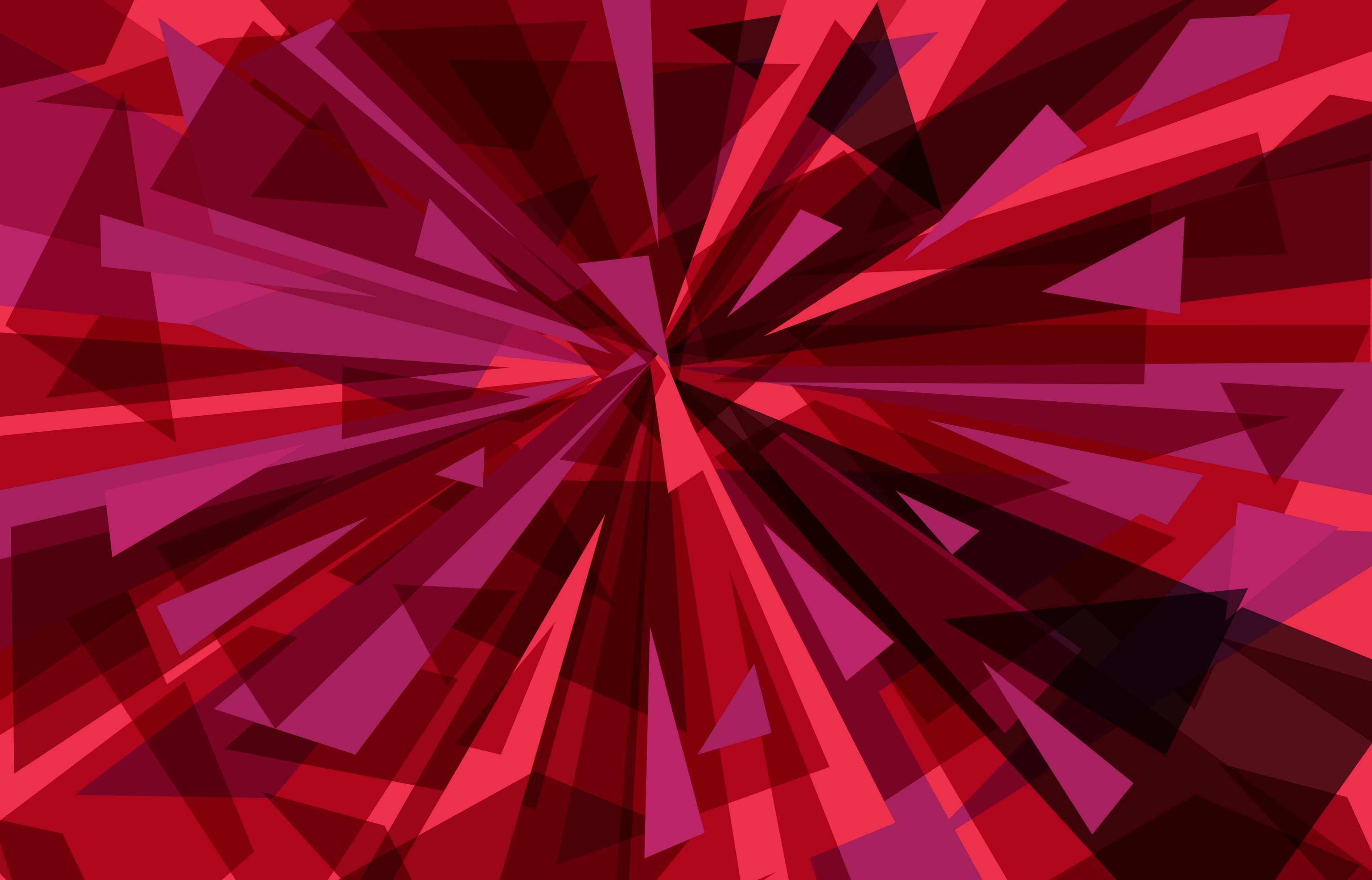 Another example
What is the effect of Netflix on Cable TV?(Netflix  CableTV)
Total = 200 + 3800 + 8000 + 1000 = 13000

People with both services 	= 1000/13000                7%
People with Cable TV 		= (8000+1000)/13000  69%
People with Netflix 		= (3800+1000)/13000  37%
Having one negatively affects the purchase of the other (lift < 1)
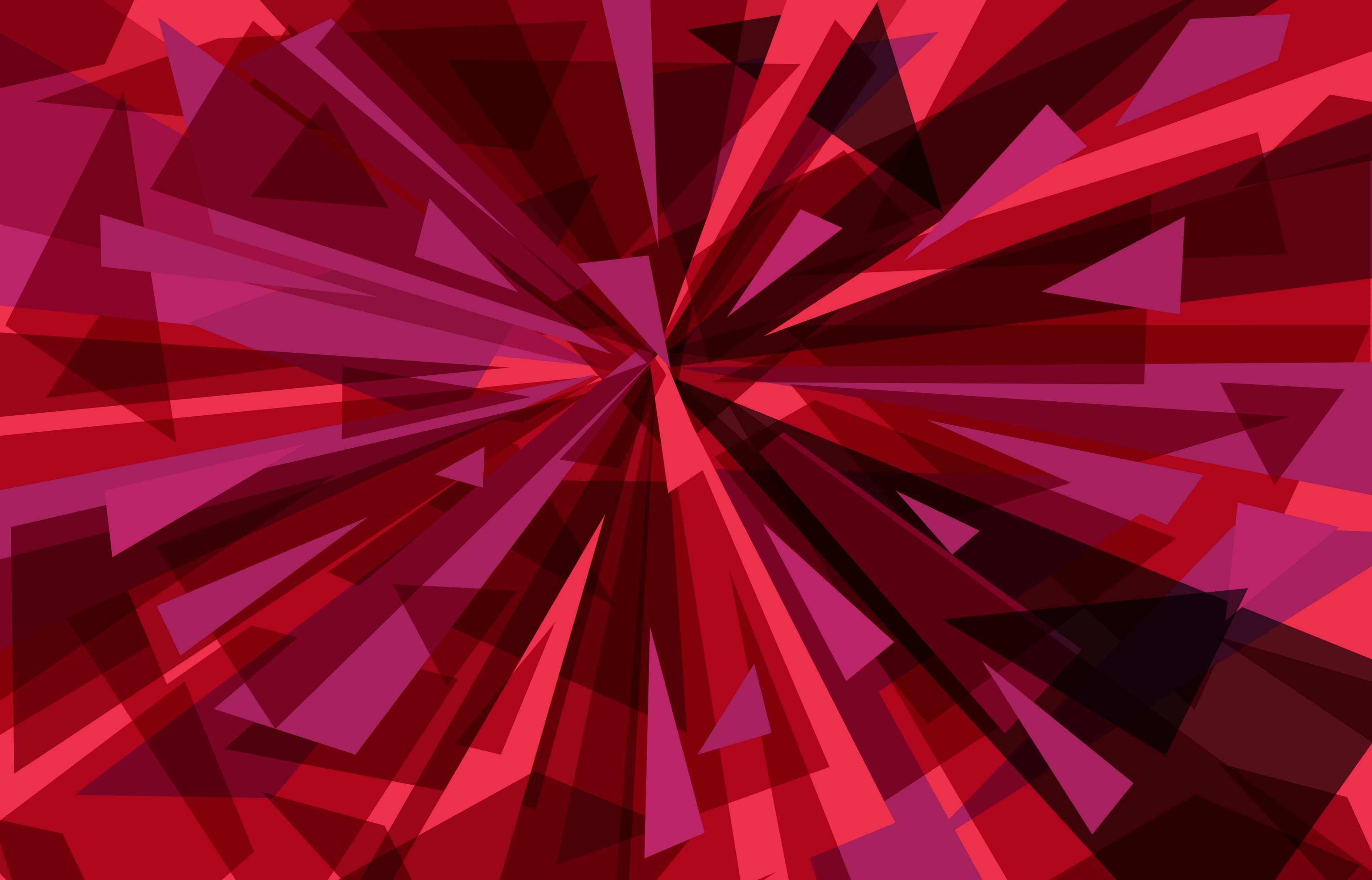 Selecting the rules
We know how to calculate the measures for each rule
Support
Confidence
Lift

Then we set up thresholds for the minimum rule strength we want to accept
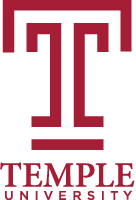 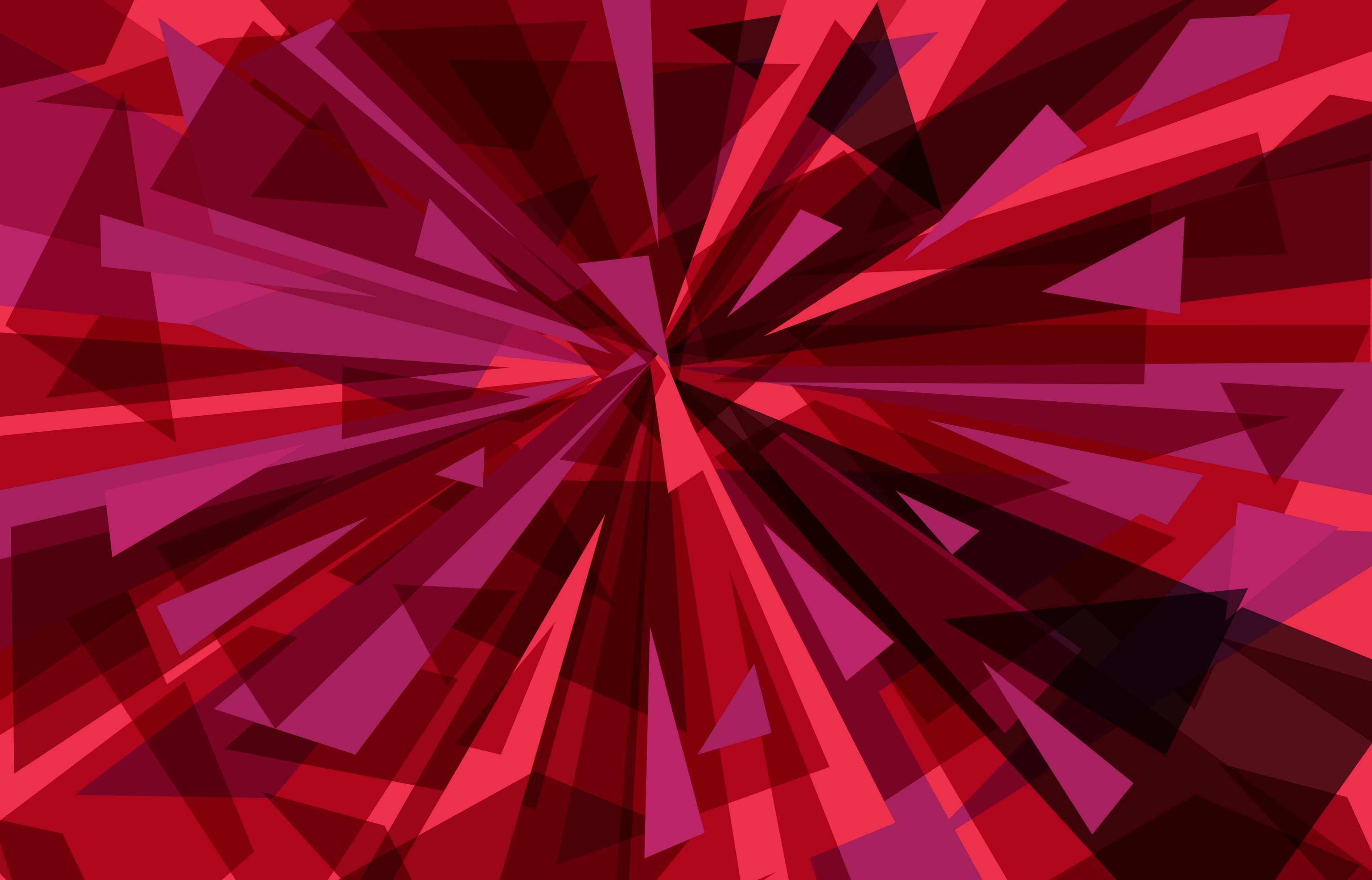 Once you are confident in a rule, take action
{Diapers}  {Beer}
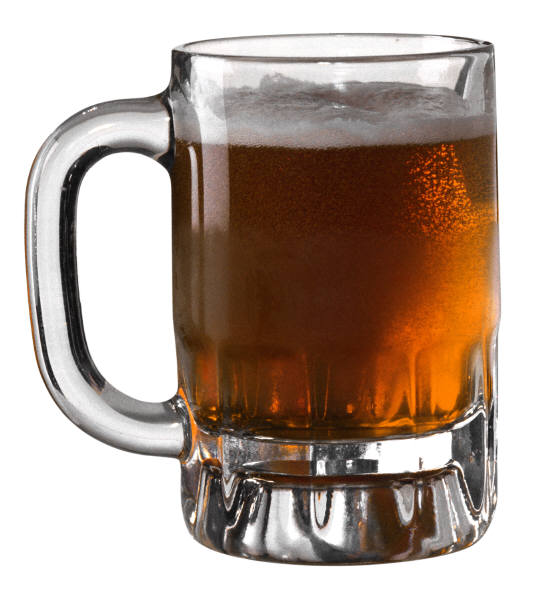 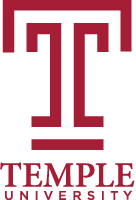 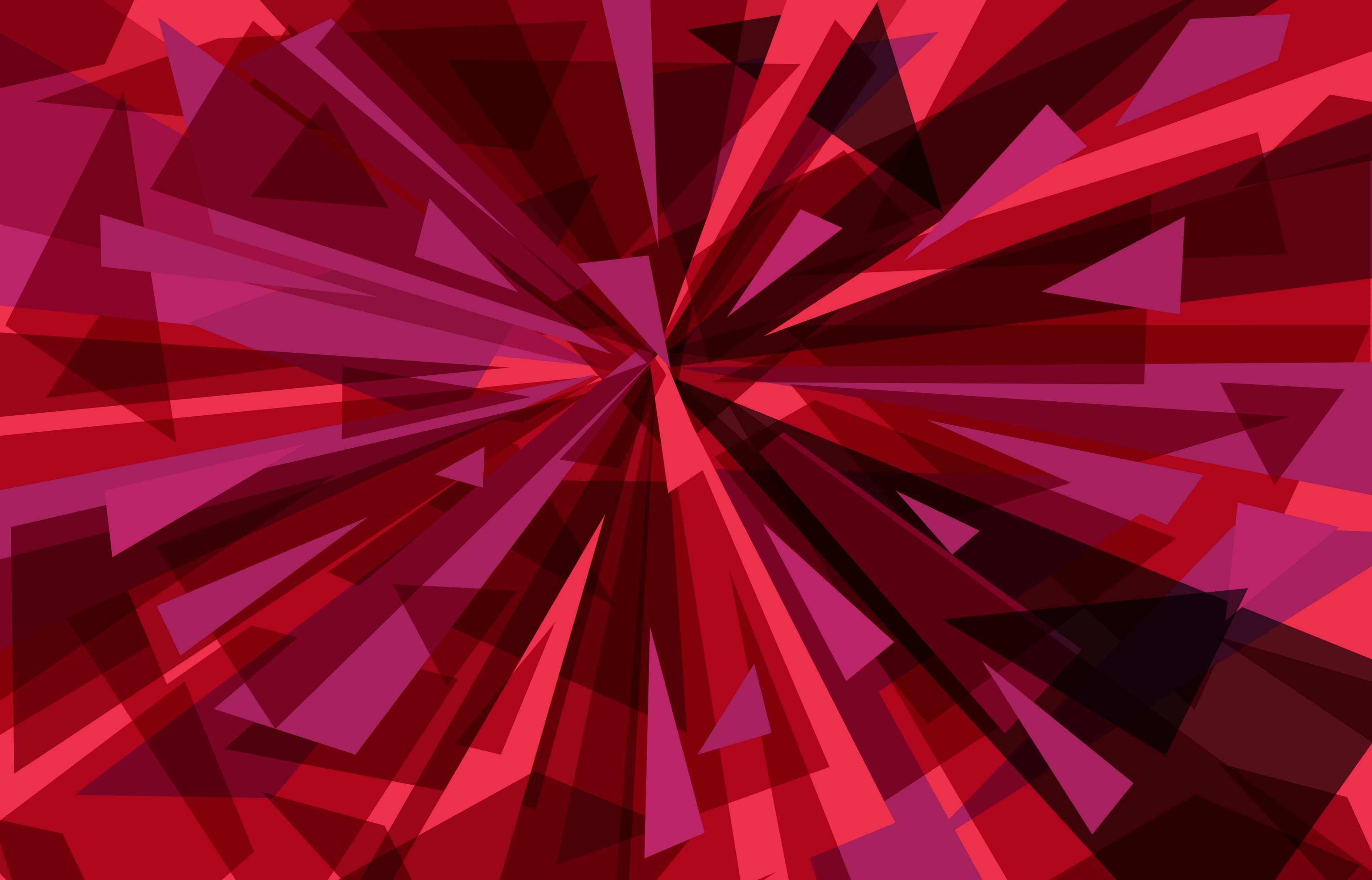 Summary
Support, confidence, and lift
Explain what each means
Can you have high confidence and low lift? 
How to compute

In-Class Activity:
ICA 14: Computing Confidence, Support, and Lift 
ICA 15: Association Rule Mining Using R
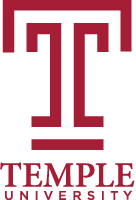 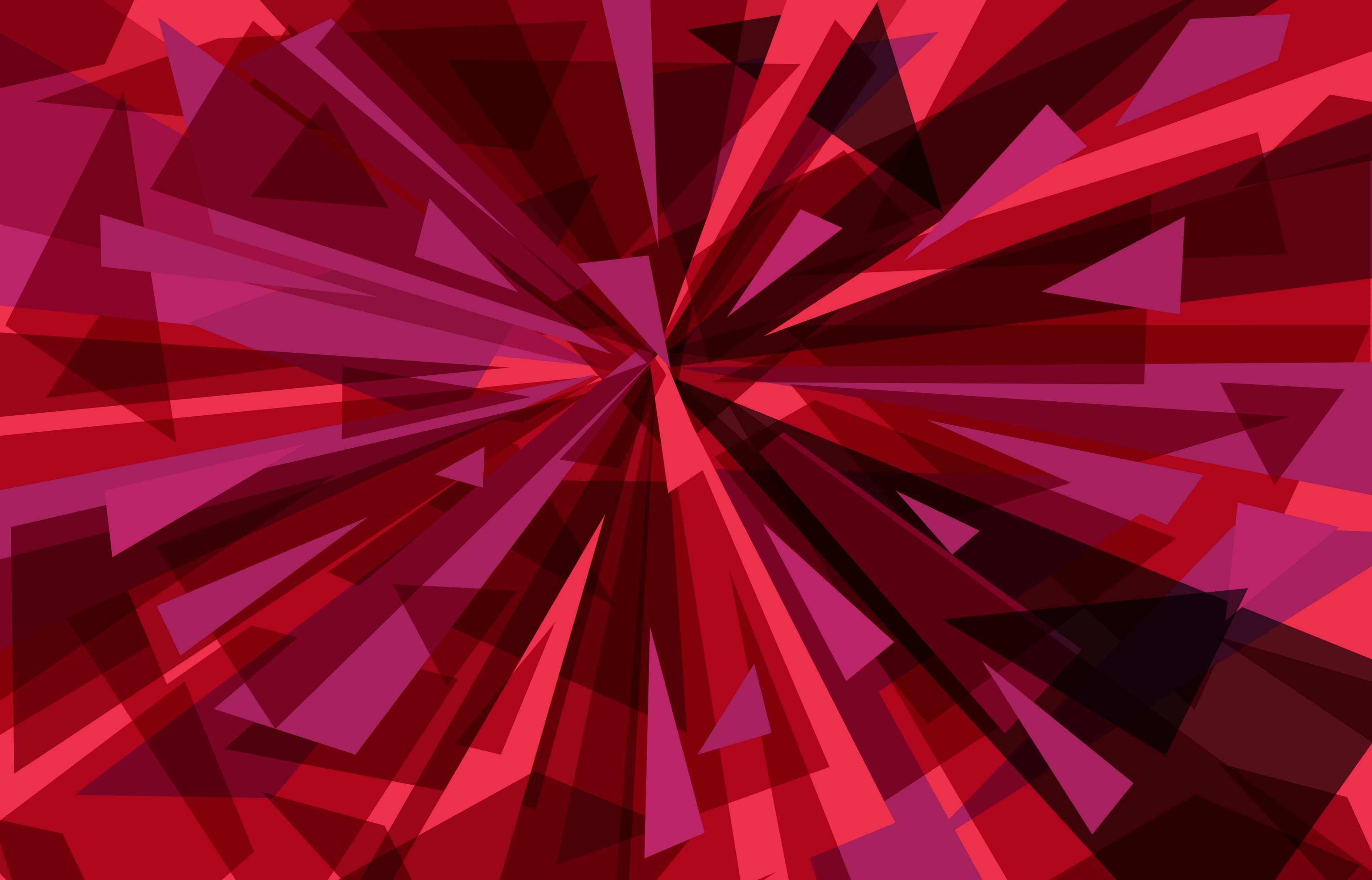 Support 
Fraction of transactions that contain all items
Confidence
Measures how often items in Y appear in transactions that contain X
Formulas
Lift
How co-occurrence differs from what is expected by chance
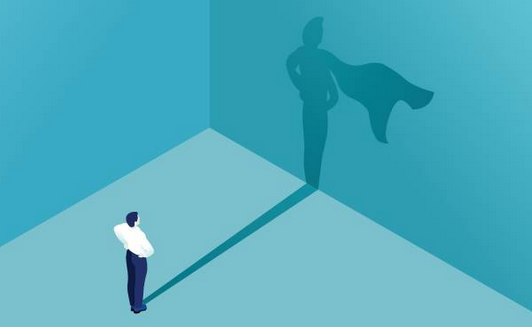 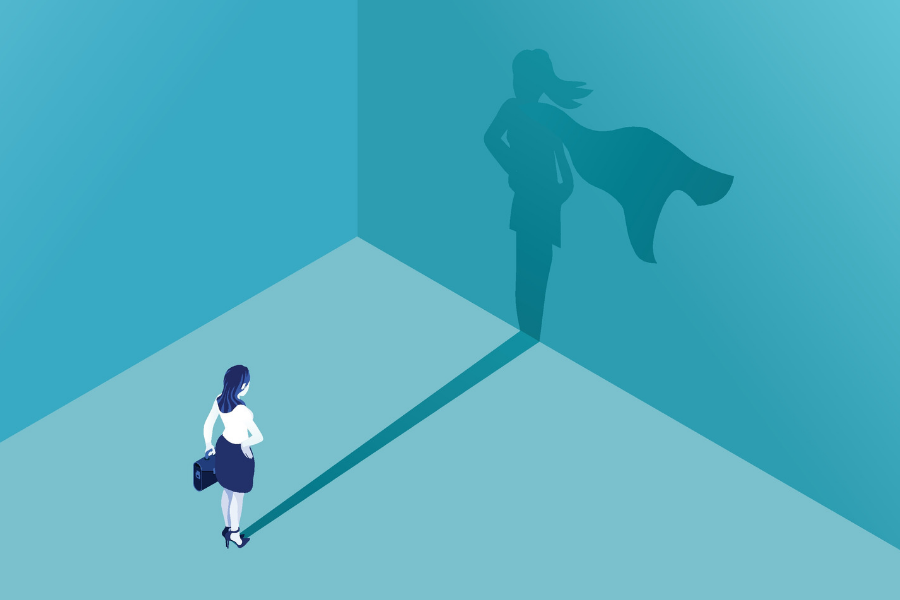 Time for our 14th & 15th ICA!